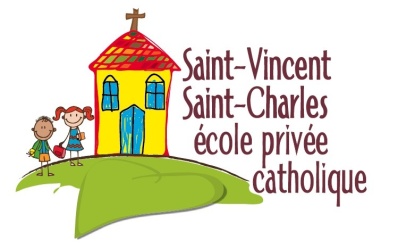 Contrat de scolarisation
Année scolaire 2017 / 2018
(disposition rendue obligatoire par la législation en vigueur)
Contrat à signer et à rendre avec le règlement de la facture de septembre
ENTRE
ET
L’école s’engage à scolariser l’(les) élève(s) désigné(s) ci-dessus durant l’année scolaire selon le principe du projet éducatif et selon le contrat d’association avec l’Etat garantissant le respect des programmes nationaux.
La famille de (des) l’élève (s) désigné(s) ci-dessus s’engage à respecter le caractère catholique de l’établissement, à honorer ses engagements financiers, à faire respecter par son enfant le règlement intérieur remis en début d’année. La famille s’engage à collaborer à l’éducation, en évitant de contredire les décisions pédagogiques et éducatives prises par l’école. La famille s’engage à un suivi régulier de la scolarité de son (ses) enfant(s): signatures demandées, circulaires à lire, réunion de parents, entretien individuel de suivi.
Le coût de la scolarisation comprend la contribution familiale* annuelle payable en 10 mensualités même en cas d’absence, la restauration scolaire (tickets de cantine), les prestations périscolaires diverses (garderies et étude).
	* En septembre, le coût de la facture est doublée en primaire et en maternelle (photocopies, peinture et matériel divers ).
4.    Le contrat a une valeur d’un an et n’est pas automatiquement reconductible l’année suivante (scolarité non payée, problème de discipline, réorientation scolaire, non adhésion au règlement et non respect de ce contrat).
A Calais, le……………………………………………..………….

Signatures du (des) parent(s)  ou 	                      Signature du chef d’établissement
des représentants légaux		                     (lu et approuvé)
(lu et approuvé)